জাতি ঘটনের মূল ভিত্তি হচ্ছে প্রাথমিক শিক্ষা
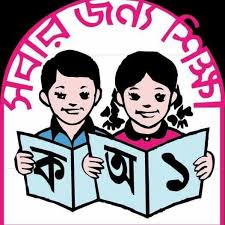 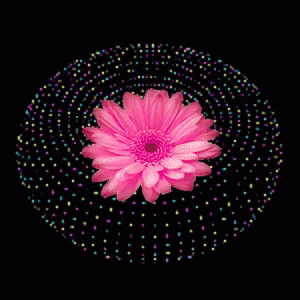 মাল্টিমিডিয়া ক্লাসে সবাইকে স্বাগতম
শিক্ষক পরিচিতি
মোহাম্মদ শামছুন নূর
প্রধান শিক্ষক
মুরারগাঁও সরকারি প্রাথমিক বিদ্যালয়
কোম্পানীগঞ্জ, সিলেট ।
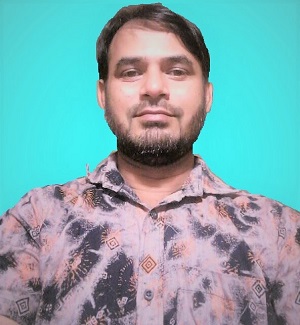 shadmanheya@gmail.com
Contact : 01712-307039
পাঠ পরিচিতি
তৃতীয় শ্রেণি
প্রাথমিক গণিত
পাঠ শিরোনাম : জ্যামিতি
পাঠ্যাংশ : চতুর্ভুজ
সময় : ৪০ মিনিট
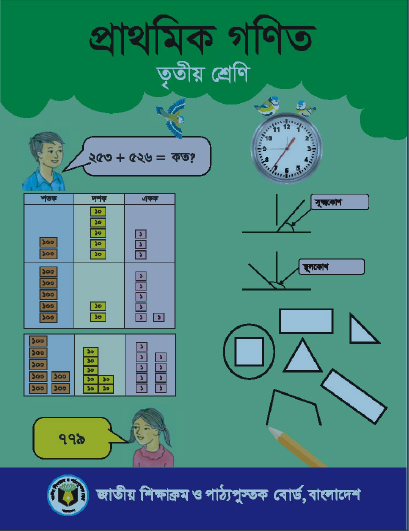 শিখনফল
২৯.১.১বিভিন্ন আকৃতির চতুর্ভুজ চিনে আয়ত ও বর্গ শনাক্ত করতে পারবে
২৯.১.২ আয়ত ও বর্গ আকঁতে পারবে
আবেগ সৃষ্টি
চলো বন্ধুরা আজ আমরা ১টা ঘর তৈরি করা দেখি
চলো আমরা একটি ভিডিও দেখি
ছবি গুলো ভালোভাবে দেখি
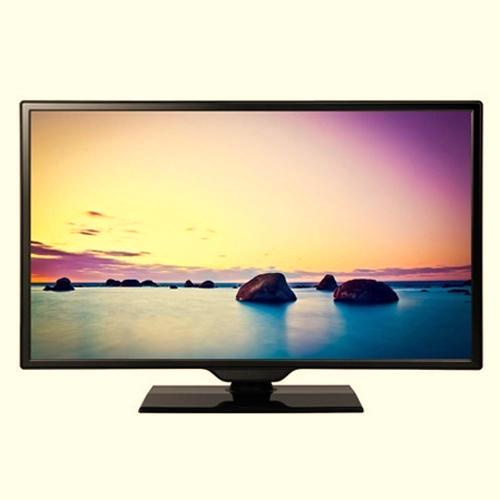 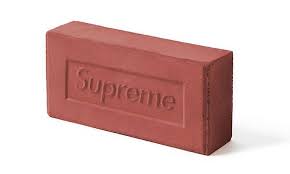 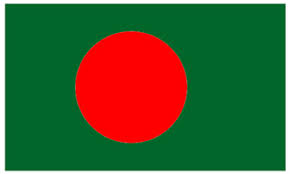 ১। এগুলো দেখতে কেমন ?
চতুর্ভুজ
চারটি রেখা দ্বারা আবদ্ধ ক্ষেত্রকে চতুর্ভুজ বলে ।
সবগুলোই চতুর্ভুজ
সরল রেখা
১
2
3
4
৪ টি সরল রেখা
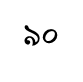 ডিগ্রি
সমকোণ
একটি আকৃতি যা  ৪টি সরলরেখা দ্বারা আবদ্ধ,তাকে চতুর্ভুজ বলে ।
এখন আমরা দুই ধরনের চতুভুর্জ দেখব
১।
আয়ত
বর্গ
২।
প্রতিটি বাহু পরস্পর সমান।
৯০
৯০
প্রতিটি কোণ সমকোণ ।
৯০
৯০
বর্গ
আয়ত
আয়তের  বিপরীত বাহুগুলোর দৈর্ঘ্য একই
৯০
একটি চতুর্ভুজ যার ৪টি কোণই সমকোণ তাকে আয়ত বলে ।
বর্গ  ও আয়ত খুঁজে বের করি
বর্গ
আয়ত
পাঠ্য বইয়ের সাথে সংযোগ স্থাপন
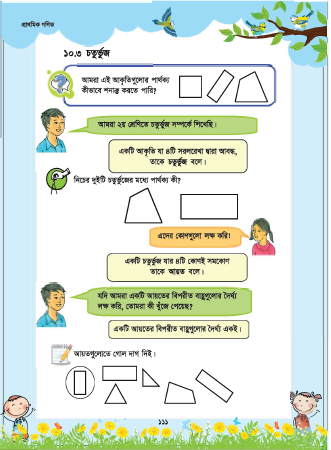 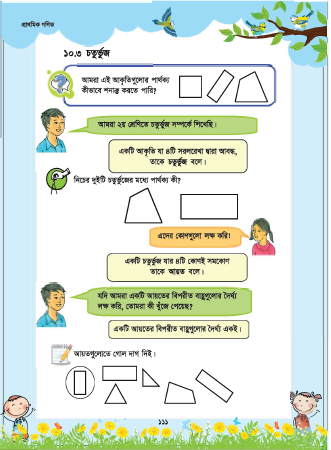 পাঠ্য বইয়ের সাথে সংযোগ স্থাপন
পাঠ্য বই এর ১১১ পৃষ্ঠা দেখে মিলিয়ে নাও
দলীয় কাজ
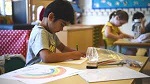 ১টি চতুর্ভুজ অংকন কর ?
দল- ১
দল-2
১টি আয়ত অংকন কর ?
দল-3
১টি বর্গ অংকন কর ?
মূল্যায়ন
আয়তের ২ টি বৈশিষ্ট্য লিখ ।
বর্গের ২ টি বৈশিষ্ট্য লিখ ।
বাড়ির কাজ
তোমার ঘরে দেখা চতুর্ভুজ আকৃতির 5টি জিনিসের নাম খাতায় লিখে নিয়ে  আসবে ।
সবাইকে অসংখ্য ধন্যবাদ
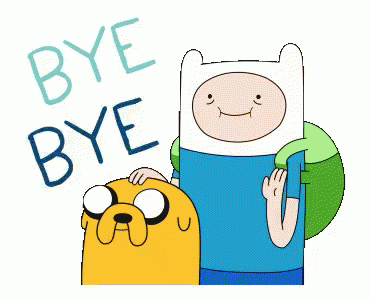